Figure 4. Summary of target types and aptamer types found in the Aptamer Base. (A) Distribution of the over 900 aptamer ...
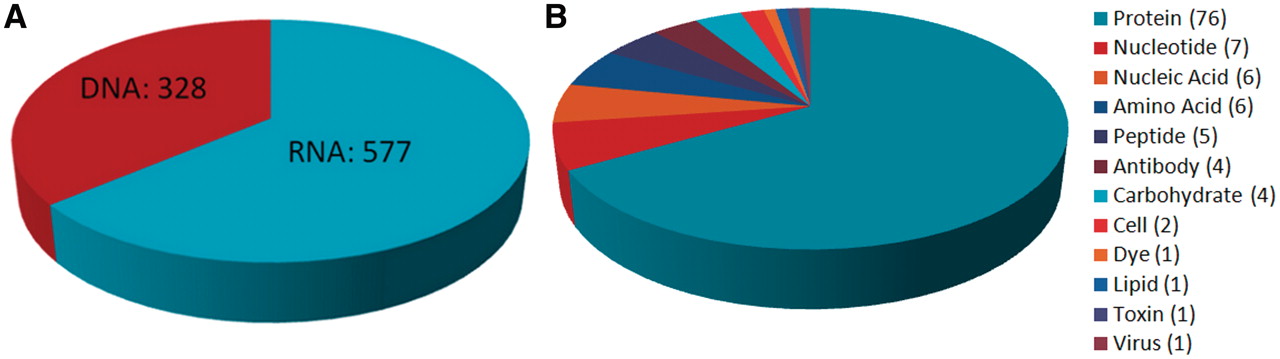 Database (Oxford), Volume 2012, , 2012, bas006, https://doi.org/10.1093/database/bas006
The content of this slide may be subject to copyright: please see the slide notes for details.
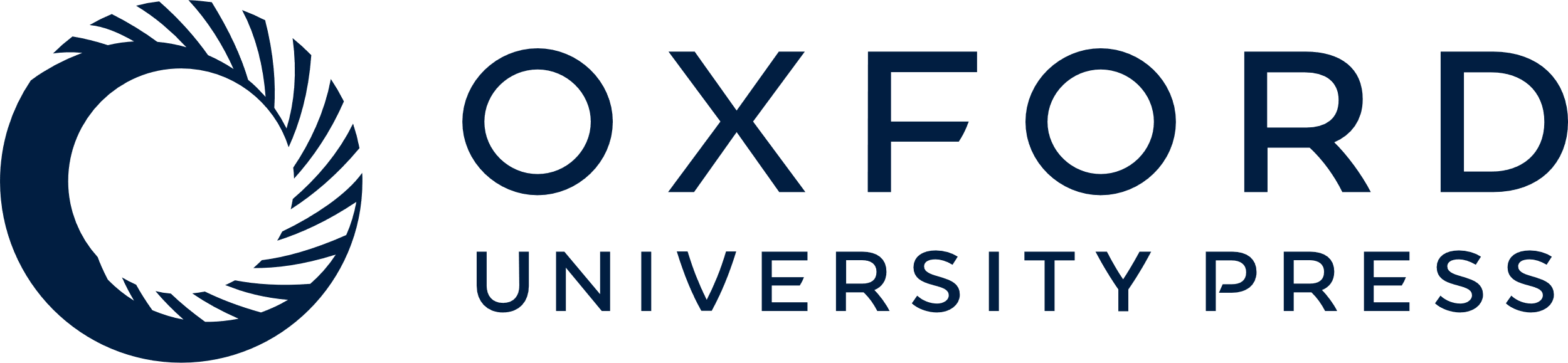 [Speaker Notes: Figure 4. Summary of target types and aptamer types found in the Aptamer Base. (A) Distribution of the over 900 aptamer types described by the Aptamer Base. (B) Distribution of the 131 aptamer targets found in the Aptamer Base.


Unless provided in the caption above, the following copyright applies to the content of this slide: © The Author(s) 2012. Published by Oxford University Press.This is an Open Access article distributed under the terms of the Creative Commons Attribution Non-Commercial License (http://creativecommons.org/licenses/by-nc/3.0), which permits unrestricted non-commercial use, distribution, and reproduction in any medium, provided the original work is properly cited.]